Etiškas ir legalus informacijos naudojimas ir kūrimas
Intelektinė nuosavybė ir jos apsauga
1 užsiėmimas. Kam reikalingos autorių teisės ir visokios licencijos?
[Speaker Notes: Šia tema siekiama aptarti praktinius intelektinės nuosavybės apsaugos būdus, autorių teisių veikimo principus, išsiaiškinti kūrybinių bendrijų licencijų taikymo praktinius aspektus, išmokti atskirti plagiatą ir taikyti jo prevenciją. 

Uždaviniai:
susipažinti su intelektinės nuosavybės apsaugos būdais; 
išsiaiškinti pagrindines autorių teisių nuostatas; 
panagrinėti praktinius pavyzdžius siekiant supažindinti su pagrindinėmis kūrybinių bendrijų licencijomis; 
sužinoti, kaip atskirti plagiatą bei taikyti prevencines priemones.

-----------------------------------
Ši tema išdėstyta 4.1. poskyryje.

Trukmė: 135 min. (užsiėmimo planas pritaikytas skaidyti į tris užsiėmimus po 45 min.)

Ledų ištirpinimas (10 min.). Klausytojai pasako savo vardą, pomėgį ar mėgstamą užsiėmimą. Pradedama nuo sėdinčiojo priekyje (pirmojo). Dalyvis pasako savo vardą, prideda: Andriui sekasi čiuožti slidėmis. Greta sėdintis žaidėjas tęsia žaidimą, pasako savo kaimynų vardus bei jų išsakytus pomėgius, pavyzdžiui: Andriui sekasi čiuožti slidėmis, Modestas mėgsta šilauoges, Arūnui patinka glostyti katinus ir t. t. Žaidimą pradėjęs žaidėjas jį ir užbaigia, išvardydamas visų žaidėjų vardus bei jų išsakytus pomėgius. Žaidimą gali užbaigti ir dėstytojas. Vienam dalyviui skirkite vidutiniškai nuo 30 sekundžių iki 1 minutės. Iš pirmo žvilgsnio šis metodas gali atrodyti vaikiškas ir laiko gaišimas. Tačiau tik vienas su kitu susipažinę žmonės linkę įsitraukti į bendras veiklas. 
Nenaudojamas tuo atveju, kai tai yra antrasis susitikimas/užsiėmimas su šia grupe.]
Intelektinė nuosavybė
[Speaker Notes: Temos pristatymas (35 min.). Naudodami pateiktis supažindinkite auditoriją su šio užsiėmimo tema – intelektine nuosavybe ir autorių teisėmis, pristatykite svarbiausius aspektus. Papildomai galite susipažinti su tekstais literatūros skiltyje (šios temos pabaigoje), peržiūrėkite pateiktis su vaizdine medžiaga jose ir nuspręskite, kaip ir ar jas naudosite užsiėmime.]
Intelektinės nuosavybės rūšys
[Speaker Notes: Intelektinės nuosavybės sąvoka pradėta vartoti tik XIX amžiuje, o plačiai taikyti daugelyje pasaulio šalių pradėta tik XX amžiaus pabaigoje. 

Kūrybinės industrijos yra glaudžiai susijusios su intelektine nuosavybe ir jos apsauga. Kūrybinių industrijų sukuriamus produktus laikome intelektine nuosavybe, o intelektinės nuosavybės teisės yra apsaugos forma, kuri leidžia šių produktų kūrėjams kontroliuoti jų naudojimą ir gauti finansinį atlygį. Be intelektinės nuosavybės apsaugos kūrybinės veiklos produktai būtų atviri laisvai ir visuotinai naudoti, tad kūrybos rezultatas galėtų būti naudojamas visų, o jo kūrėjas negautų jokio atlygio.

Intelektinę nuosavybę galima apibrėžti kaip žmogaus kūrybinės veiklos ar protinio darbo rezultatą, kūrinį. Intelektinė nuosavybė apima pramoninės nuosavybės objektus ir autorių teisių objektus. Pramoninės nuosavybės objektais gali būti išradimai, prekių ženklai, pramoniniai dizainai (naujas ir originalus gaminio vaizdas), geografinės nuorodos (geografiniai vietovės pavadinimai naudojami iš ten kilusiems gaminiams pažymėti, kai gaminio ypatybės yra tiesiogiai susijusios su geografine kilme), augalų veislės ir t. t. Jie saugomi nuo tada, kada yra įregistruoti. O autorių teisių objektai, t. y. kūriniai (muzikos, filmų įrašai ir t. t.), saugomi nuo sukūrimo momento (nėra registruojami).]
Įrenginyje daug intelektinės veiklos
[Speaker Notes: Viename įrenginyje gali būti daugybė intelektinės veiklos rezultatų, pvz., moderniame buitiniame fotoaparate bus saugomų prekių ženklų, patentų, autorių teisėmis apsaugotų sprendimų, registruoto dizaino bei komercinių paslapčių.]
Apsaugoti intelektinę nuosavybę naudinga, nes:
niekas kitas komerciniais tikslais negali kopijuoti arba atgaminti jūsų kūrinio be jūsų leidimo,
užtikrinama gaminio kokybė, aiški jo kilmė,
galite užsidirbti per licencines sutartis,
gali padidėti jūsų gaminio rinkos vertė – bus lengviau rasti investuotojų.
[Speaker Notes: Apsaugoti intelektinę nuosavybę naudinga dėl įvairių priežasčių:
Niekas kitas be jūsų asmeninio leidimo negali kopijuoti arba atgaminti jūsų kūrinio, išradimo, naujo gaminio ar pan., tik jūs turite teisę jį naudoti arba atgaminti.
Kai apsaugote savo intelektinės veiklos rezultatą, užtikrinama kūrinio kokybė ir yra aiški jo kilmė. Tai dažniausiai naudinga jūsų įmonei ar jums asmeniškai, nes klientai gali norėti pirkti griežtai ir skaidriai tikrinamus gaminius.
Pinigų galite užsidirbti intelektine nuosavybe naudodamiesi ne tik tiesiogiai, bet ir netiesiogiai – pagal licencines sutartis. Tokia sutartimi galite suteikti kitam asmeniui ar įmonei licenciją tam tikrą laiką naudotis jūsų intelektinės nuosavybės teisėmis apsaugotu objektu.
Kai kuriais atvejais, pavyzdžiui, autorių teisių ir neregistruotojo dizaino, intelektinė nuosavybė apsaugoma automatiškai, nereikia atlikti jokių formalumų.
Dėl patento arba prekės ženklo gali padidėti jūsų gaminio rinkos vertė, ir jums bus lengviau rasti pirkėjų, investuotojų arba kitų galimybių gauti finansavimą.

Reikia atkreipti dėmesį, kad idėjos (nors jos taip pat yra žmogaus kūrybinės veiklos ar protinio darbo rezultatas) nėra saugomos, todėl labai svarbu imtis priemonių ir jų neapdairiai neatskleisti kitiems asmenims. Jeigu būtų poreikis atskleisti idėją kitiems asmenims (pvz., draugams, partneriams, tiekėjams), rekomenduojama sudaryti konfidencialumo susitarimus, kuriuose būtų numatytos sąlygos dėl informacijos neatskleidimo.

Aptarsime dažniausiai pasitaikančius intelektinės nuosavybės teisių pažeidimus ir pateiksime iliustruojančius pavyzdžius.]
Panašūs prekių ženklai
Ginčas vyksta dėl žymenų su žodiniu elementu „About You“ naudojimo.
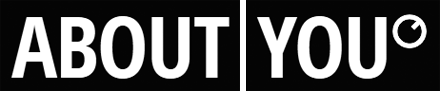 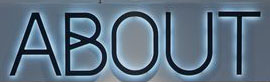 „Utenos trikotažo“ ir „About You SE & Co. KG“ prekių ženklai. Šaltinis: Wikipedia.  Vieša prieiga.
[Speaker Notes: Vilniaus apygardos teisme pradėta civilinė byla pagal „Utenos trikotažo“ ieškinį Vokietijos internetinės komercijos bendrovei „About You“ dėl išimtinių teisių į prekės ženklą pažeidimo. Ginčas tarp šalių vyksta dėl žymenų su žodiniu elementu „About You“ naudojimo. „Utenos trikotažas“ teigia, kad akivaizdu, kad tarp anksčiau registruoto ir ilgą laiką Lietuvoje naudojamo „Utenos trikotažui“ priklausančio prekės ženklo „About“ bei neseniai čia veikti pradėjusio ženklo „About You“ yra panašumas. Tačiau šie prekės ženklai turi vizualinių skirtumų, grafinis vaizdas ir apsaugos ženklų spalvos skiriasi, tad pagal bendrą ženklų suvokimo įspūdį nėra lengva įrodyti, kad ženklai klaidinamai panašūs ir negalėtų abu egzistuoti.

Ginčas dar nesibaigė, tačiau yra nemaža tikimybė, kad jie būtų pripažinti panašiais. Labai svarbu, kaip prekės ženklai buvo įregistruoti. Jeigu registruotame prekės ženkle yra naudojami papildomi grafiniai ar žodiniai elementai, panašumą jie gali mažinti. Šis atvejis patvirtina, kad prieš pradedant naudoti prekės ženklą labai svarbu pasidaryti tyrimą ir įvertinti, ar atitinkamoje rinkoje nėra panašių, tapačių prekės ženklų.

Plačiau: www.vz.lt/prekyba/2020/12/23/utenos-trikotazo-gincas-su-about-youpasieke-teisma]
Ginčas dėl domenų vardų
Google pralaimėjo bylą dėl domeno pavadinimo Groovle.com.
Google skundas, kuriame teigiama, kad jie turi teisę į domeno vardą Groovle.com, nes domeno pavadinimas yra klaidinamai panašus į jų prekės ženklą, skirtą Google (Google.com), buvo atmestas.
[Speaker Notes: Interneto kompanija „Google“ pralaimėjo bylą dėl domeno pavadinimo Groovle.com. „Google“ skundas, kuriame teigiama, kad jie turi teisę į domeno vardą Groovle.com, nes domeno pavadinimas yra klaidinamai panašus į jų prekės ženklą, skirtą „Google“ (Google.com). Skundas buvo atmestas, o pagrindinis argumentas buvo, kad  Groovle.com pavadinimas kilęs iš žodžių „groovy“ ir „groove“, o ne „google“. Galbūt tai neatrodo didelis skirtumas, tačiau tų papildomų raidžių pakako bylai pralaimėti. 

Plačiau: https://www.delfi.lt/mokslas/technologijos/google-pralaimejo-kova-del-domeno-vardo-groovle.d?id=27343417]
Dizaino apsauga
Užtikrina išimtinę teisę naudoti dizainą (gaminti, pateikti rinkai, importuoti, eksportuoti arba naudoti gaminį, kuriame jūsų sukurtas dizainas panaudotas arba pritaikytas).
Galima savo dizainą apsaugoti kaip registruotąjį Bendrijos dizainą. 
5 metų apsauga – 350 eurų.
Jei sukuriate originalų dizainą, autorių teisių apsauga prasideda nuo kūrinio sukūrimo momento ir dizaino užregistruoti nereikia.
[Speaker Notes: Dizaino apsauga užtikrina išimtinę teisę naudoti dizainą, t. y. gaminti, siūlyti, pateikti rinkai, importuoti, eksportuoti arba naudoti gaminį, kuriame jūsų sukurtas dizainas panaudotas arba pritaikytas. Galima prašyti dizaino apsaugos, kad būtų apsaugota viso arba dalies jūsų gaminio išvaizda. Dizainą sudaro gaminio linijų, kontūrų, spalvų, formos, tekstūros ir (arba) medžiagų savybės. Registruojamas naujas dizainas turi atitikti naujumo ir individualių savybių reikalavimus ir jį reikia užregistruoti.

Jei veiklą vykdote daugiau kaip vienoje Europos Sąjungos šalyje, galima savo dizainą apsaugoti kaip registruotąjį Bendrijos dizainą. Reikės sumokėti 350 eurų už 5 metų apsaugą ir įregistruoti dizainą Europos Sąjungos intelektinės nuosavybės teisių tarnyboje (EUIPO).

Jei dizaino apsaugos ES lygmeniu tereikia trumpą laiką, pavyzdžiui, 3 metams, galima nuspręsti dizaino neregistruoti ir jį naudoti kaip neregistruotąjį Bendrijos dizainą. Mokėti kokių nors mokesčių nereikės. Jūsų dizainas, kaip neregistruotasis Bendrijos dizainas, apsaugomas nuo jo viešo atskleidimo momento. Pasibaigus apsaugos galiojimui jos pratęsti nebegalima.

Be dizaino apsaugos, dizainai gali būti apsaugomi ir autorių teisėmis, jei jie atitinka abiejų rūšių apsaugos reikalavimus: originalumo autorių teisių ir naujumo bei individualių savybių dizaino teisių.]
Autorių teisės
Autorių teisės
Originalių literatūros, mokslo ir meno darbų autoriai naudojasi autorių teisių suteikiama apsauga. 
Galioja iki 70 metų po autoriaus mirties arba 70 metų po paskutinio autoriaus mirties.
Bet kurioje šalyje, pasirašiusioje Berno konvenciją, autorių teisių apsaugos trukmė gali skirtis, bet ji galioja ne mažiau kaip 50 metų po autoriaus mirties.
[Speaker Notes: Originalių literatūros, mokslo ir meno darbų (pavyzdžiui, eilėraščių, straipsnių, filmų, dainų ar skulptūrų) autoriai naudojasi autorių teisių suteikiama savo darbų apsauga. 

Europos Sąjungos šalyse intelektinės nuosavybės apsauga autorių teisėms galioja iki 70 metų po autoriaus mirties arba 70 metų po paskutinio autoriaus mirties, jeigu kūrinio autorystė buvo bendra.]
Turtinės ir neturtinės autorių teisės
Turtinės teisės suteikia autoriui teisę kontroliuoti bet kokį savo kūrinio panaudojimą. 
Turtinės teisės užtikrina galimybę gauti autoriaus atlyginimą.
Neturtinės teisės – tai autorystės teisės, teisė į autoriaus vardą, teisė į kūrinio neliečiamybę.
[Speaker Notes: Autorių teisių apsauga suteikia turtines ir neturtines išskirtines teises į autoriaus sukurtą kūrinį.

Turtinės teisės suteikia autoriui teisę kontroliuoti (t. y. leisti arba uždrausti) bet kokį savo kūrinio panaudojimą (atgaminimą, išleidimą, vertimą, adaptavimą, platinimą, viešą rodymą, viešą atlikimą, viešą paskelbimą ir t. t.) ir užtikrina galimybę gauti autoriaus atlyginimą už kiekvieną kūrinio naudojimo būdą. Šios teisės gali būti paveldimos.

Neturtinės teisės yra neekonominio pobūdžio, jos pripažįstamos tik pačiam autoriui, t. y. nėra perduodamos ar paveldimos. Šios teisės neatsiejamos nuo su paties autoriaus asmenybės, t. y. jo vardo, garbės ir reputacijos. Tai autorystės teisė, teisė į autoriaus vardą, teisė į kūrinio neliečiamybę.]
Kada atsiranda autorių teisės?
Literatūros, mokslo ir meno kūrinių autoriai automatiškai įgyja autorių teisių apsaugą, kuri prasideda nuo kūrinio sukūrimo momento, taigi jiems nereikia atlikti jokios oficialios paraiškos teikimo procedūros.
[Speaker Notes: Literatūros, mokslo ir meno kūrinių autoriai automatiškai įgyja autorių teisių apsaugą, kuri prasideda nuo kūrinio sukūrimo momento, taigi jiems nereikia atlikti jokios oficialios paraiškos teikimo procedūros.

Vis dėlto autoriams gali tekti informuoti kitus asmenis apie savo autorystę. Autoriai prie savo kūrinių gali pridėti pranešimą apie autorių teises, pavyzdžiui, tekstą „visos teisės saugomos“ arba simbolį ©, ir greta nurodyti metus, kada kūrinys sukurtas.]
Autorių teisių objekto kriterijai
Kad kūrinys būtų saugomas autorių teisės, jis turi atitikti tris kriterijus:
būti originalus;
būti kūrybinės veiklos rezultatas;
turėti išraiškos būdą ar formą.
[Speaker Notes: Kad kūrinys būtų saugomas autorių teisių, jis turi atitikti tris kriterijus:
būti originalus (kūrinys turi būti savarankiškos kūrybinės veiklos rezultatas, o ne kito kūrinio kopija);
būti kūrybinės veiklos rezultatas (kurdamas autorius turi parodyti kūrybingumą, daryti laisvus kūrybinius pasirinkimus. Taip pat autorius turi būti fizinis asmuo – žmogus);
turėti išraiškos būdą ar formą (objektas turi būti objektyviai egzistuojantis kūrybinės veiklos rezultatas, išreikštas kitiems suprantama forma. Dėl šios priežasties idėjos ir mintys nėra saugomos).]
Praktinis pavyzdys
Šios nuotraukos fotografavimo mygtuką paspaudė beždžionė. Ar kūrinį saugo autorių teisės?
Patelės Macaca nigra autoportretas Šiaurės Sulavesio mieste, Indonezijoje. Nuotrauka padaryta pačios makakos su fotografo Davido Slaterio fotoaparatu 2011 metais. Šaltinis: Wikipedia (viešo naudojimo).
[Speaker Notes: Amerikietis fotografas D. Slateris pasirengė fotoįrangą tikėdamasis užfiksuoti juodąją makaką. Būrys šių beždžionių prisėlino, šokinėjo aplink ir viena jų paspaudė mygtuką. Užrakto garsas pritraukė jos dėmesį, todėl ji toliau spaudė mygtuką. Iš pradžių tai gąsdino likusias makakas, bet jos greitai sugrįžo. Kai fotografas atgavo fotoaparatą, beždžionė jau buvo padariusi šimtus nuotraukų. Fotografas nuotraukomis pasidalino internete. Jos internautams patiko ir jie ėmė jomis dalintis ir naudoti įvairiais tikslais. D. Slateris nusprendė prašyti, kad nuotraukos nebūtų publikuojamos be jo leidimo. Tačiau JAV autorių teisių tarnyba paskelbė, kad tos nuotraukos D. Slateriui nepriklauso, nes fotografavimo mygtuką paspaudė beždžionė. O kad kūrinys būtų saugomas autorių teisių, autorius turi būti fizinis asmuo – žmogus.

Plačiau: https://www.lrytas.lt/pasaulis/marga-planeta/2014/08/22/news/amerikieciu-specialistai-apgyne-bezdziones-autorines-teises-3110201]
Autorių teisių objektai
Originalūs literatūros, mokslo ir meno kūriniai, kurie yra kokia nors objektyvia forma išreikštas kūrybinės veiklos rezultatas. Taip pat:
išvestiniai kūriniai;
kūrinių rinkiniai ar duomenų rinkiniai, duomenų bazės;
teisės aktų, oficialių administracinio, teisinio ar norminio pobūdžio dokumentų neoficialūs vertimai.
[Speaker Notes: Autorių teisių objektai – originalūs literatūros, mokslo ir meno kūriniai, kurie yra kokia nors objektyvia forma išreikštas kūrybinės veiklos rezultatas, pvz.:
knygos, brošiūros, straipsniai, dienoraščiai ir kiti literatūros kūriniai, išreikšti bet kokia forma, įskaitant elektroninę, taip pat kompiuterių programos;
kalbos, paskaitos, pamokslai ir kiti žodiniai kūriniai;
rašytiniai ir žodiniai mokslo kūriniai (mokslinės paskaitos, studijos, monografijos, išvados, mokslo projektai ir projektinė dokumentacija bei kiti mokslo kūriniai);
dramos, muzikiniai dramos, pantomimos, choreografijos ir kiti scenoje atlikti skirti kūriniai ir režisuoti spektakliai, taip pat scenarijai ir scenarijų planai;
muzikos kūriniai su tekstu arba be teksto;
audiovizualiniai kūriniai (kino filmai, televizijos filmai, televizijos laidos, videofilmai, diafilmai ir kiti kinematografinėmis priemonėmis išreikšti kūriniai), radijo laidos;
skulptūros, tapybos ir grafikos kūriniai, monumentalioji dekoratyvinė dailė, kiti dailės kūriniai, scenografijos kūriniai;
fotografijos kūriniai ir kiti fotografijai analogiškais būdais sukurti kūriniai;
architektūros kūriniai (pastatų ir kitų statinių projektai, brėžiniai, eskizai ir modeliai, taip pat pastatai ir kiti statiniai);
taikomosios dailės kūriniai;
iliustracijos, žemėlapiai, planai, sodų ir parkų projektai, eskizai ir trimačiai kūriniai, susiję su geografijos, topografijos ar tiksliųjų mokslų sritimis;
kiti kūriniai.

Autorių teisių objektais taip pat laikomi:
išvestiniai kūriniai, sukurti pasinaudojus kitais literatūros, mokslo ir meno kūriniais (vertimai, inscenizacijos, adaptacijos, anotacijos, referatai, apžvalgos, muzikinės aranžuotės, statinės ir interaktyvios interneto svetainės ir kiti išvestiniai kūriniai);
kūrinių rinkiniai ar duomenų rinkiniai, duomenų bazės (išreikštos techninėmis priemonėmis skaityti pritaikyta ar kita forma), kurie dėl turinio parinkimo ar išdėstymo yra autoriaus intelektinės kūrybos rezultatas;
teisės aktų, oficialių administracinio, teisinio ar norminio pobūdžio dokumentų neoficialūs vertimai.]
Autorių teisių objektais nelaikomi:
idėjos, procedūros, procesai, sistemos, veiklos metodai, koncepcijos, principai, atradimai ar atskiri duomenys;
teisės aktai, oficialūs administracinio, teisinio ar norminio pobūdžio dokumentai, taip pat jų oficialūs vertimai;
oficialūs valstybės simboliai ir ženklai;
oficialiai įregistruoti teisės aktų projektai;
įprastinio pobūdžio informaciniai pranešimai apie įvykius;
folkloro kūriniai.
[Speaker Notes: Autorių teisių objektais nelaikomi:
idėjos, procedūros, procesai, sistemos, veiklos metodai, koncepcijos, principai, atradimai ar atskiri duomenys;
teisės aktai, oficialūs administracinio, teisinio ar norminio pobūdžio dokumentai (sprendimai, nuosprendžiai, nuostatai, normos, teritorijų planavimo ir kiti oficialūs dokumentai), taip pat jų oficialūs vertimai;
oficialūs valstybės simboliai ir ženklai (vėliavos, herbai, himnai, piniginiai ženklai, kiti valstybės simboliai ir ženklai), kurių apsaugą reglamentuoja kiti teisės aktai;
oficialiai įregistruoti teisės aktų projektai;
įprastinio pobūdžio informaciniai pranešimai apie įvykius;
folkloro kūriniai.]
Kolektyvinio administravimo organizacijos
Lietuvoje veikia:
Asociacija LATGA
Lietuvos gretutinių teisių asociacija AGATA
Audiovizualinių kūrinių autorių teisių asociacija AVAKA
[Speaker Notes: Kolektyvinio administravimo organizacijos veikia kaip tarpininkės tarp teisių turėtojo ir teisių naudotojo. Jos vietoj teisių turėtojo suteikia licencijas, palengvina teisių įgyvendinimą teisių turėtojui ir kūrinių prieinamumą naudotojui. Kolektyviai administruojamos dvejopo pobūdžio teisės: išimtinės autorių teisės į kūrinius ir autorių turtinės teisės į atlyginimą. Lietuvoje veikia šios kolektyvinio teisių administravimo organizacijos:
Asociacija LATGA kolektyviai administruoja įvairių sričių autorių (muzikos, literatūros, audiovizualinių, vizualiųjų ir dramos kūrinių) teisių turėtojų teises.
Lietuvos gretutinių teisių asociacija AGATA kolektyviai administruoja atlikėjų ir fonogramų gamintojų teises.
Audiovizualinių kūrinių autorių teisių asociacija AVAKA kolektyviai administruoja audiovizualinių kūrinių autorių ir gamintojų (prodiuserių) teises.]
Praktinė užduotis
Praktinė užduotis
Suraskite savo išmaniuosiuose telefonuose bent po tris skirtingas nuotraukas, kurias būtų legalu pasinaudojant autorių teisių išimtimis, nemokamai, neprašant autorių leidimo panaudoti rengiant informaciją interneto svetainėje apie jūsų krašto istoriją.
[Speaker Notes: Praktinė užduotis (20 min.)

Užduoties pristatymas. Paprašykite klausytojų savo išmaniuosiuose telefonuose surasti bent po tris skirtingas nuotraukas, kurias būtų legalu pasinaudojant autorių teisių išimtimis, nemokamai, neprašant autorių leidimo panaudoti rengiant informaciją interneto svetainėje apie jų krašto istoriją (5 min). 

Paprašykite kiekvieno klausytojo pristatyti rezultatus – kaip jiems sekėsi? Ar pavyko rasti tris, o gal nepavyko rasti nė vienos? Kokie buvo pagrindiniai nuotraukų šaltiniai? Ar buvo nurodyti nuotraukų autoriai, naudojimo sąlygos, licencijos? (15 min). 

Šiame užsiėmime itin svarbi dalyvių nuomonė, patirtis, įžvalgos. Pasidalindami savo žiniomis dalyviai praturtina vieni kitus.]
Kūrybinės bendrijos ir jų licencijos
[Speaker Notes: Temos pristatymas (25 min.). Naudodami pateiktis supažindinkite auditoriją su kita tema – kūrybinėmis bendrijomis ir jų licencijomis, pristatykite svarbiausius aspektus. Papildomai galite susipažinti su tekstais literatūros skiltyje (šios temos pabaigoje), peržiūrėkite pateiktis su vaizdine medžiaga jose ir nuspręskite, kaip ir ar jas naudosite užsiėmime.]
Kūrybinės bendrijos ir jų licencijos
Kūrybinių bendrijų licencijos padeda kūrėjams (licenciarams) išsaugoti autorių teises ir kartu leisti kitiems kopijuoti, platinti ir kitaip pasinaudoti jų kūryba, bent jau nekomerciniais tikslais. 
Kiekviena kūrybinių bendrijų licencija užtikrina, kad licenciarai būtų nurodomi kaip savo kūrybos autoriai, veikia visame pasaulyje ir galioja tol, kol galioja atitinkamos autorių teisės.
[Speaker Notes: Kūrybinių bendrijų (angl. Creative Commons) autorių teisių licencijos yra skirtos siekti pusiausvyros tradiciniame autorių teisės reguliavime, besiremiančiame „visos teisės saugomos“ principu. Kūrybinių bendrijų įrankiai suteikia kiekvienam norinčiam (pavieniams kūrėjams, didelėms bendrovėms ir institucijoms, ir kt.) paprastą, standartizuotą būdą nustatyti savo kūrybos panaudojimo sąlygas (leidimus). Tokie įrankiai ir jų naudotojai kartu sukūrė gausią ir tebeaugančią skaitmeninę bendriją, daugybę turinio, kurį galima kopijuoti, platinti, redaguoti, perdirbti ir naudoti kaip pagrindą savo kūryboje, neperžengiant autorių teisių reguliavimo.

Kūrybinių bendrijų licencijos padeda kūrėjams (licenciarams) išsaugoti autorių teises ir kartu leisti kitiems kopijuoti, platinti ir kitaip pasinaudoti jų kūryba, bent jau nekomerciniais tikslais. Kiekviena Kūrybinių bendrijų licencija užtikrina, kad licenciarai būtų nurodomi kaip savo kūrybos autoriai, veikia visame pasaulyje ir galioja tol, kol galioja atitinkamos autorių teisės (nes Kūrybinių bendrijų licencijos remiasi galiojančia autorių teise). Šie principai yra pagrindas, o licenciarai gali nuspręsti suteikti ir papildomus leidimus, kokiu būdu norėtų leisti pasinaudoti savo kūryba.]
Kaip pasirinkti licenciją?
Pasirinkdamas licenciją licenciaras turi atsakyti į keletą klausimų: 
ar leisti naudoti komerciniams tikslams?
ar leisti išvestinius kūrinius?
[Speaker Notes: Tam, kad pasirinktų licenciją, kūrybinių bendrijų licenciaras turi atsakyti į keletą paprastų klausimų. Pirma, ar jis nori leisti naudoti komerciniams tikslams, ir antra, ar nori leisti išvestinius kūrinius? Jei licenciaras nusprendžia leisti išvestinius kūrinius, taip pat gali pasirinkti reikalauti, kad visi besinaudojantieji jo kūriniu savo naujai sukuriamus objektus platintų tokiomis pačiomis licencijos sąlygomis. Šis principas vadinamas „analogišku platinimu“, ir tai vienas iš mechanizmų, kuris (jei jis pasirenkamas) padeda skaitmeninėms bendrijoms su laiku augti. 

Kūrybinių bendrijų licencijos neturi įtakos teisėms, pagal įstatymus suteiktoms autorinių kūrinių naudotojams, pavyzdžiui, autorių teisių išimtims ir apribojimams, tokiems kaip sąžiningas naudojimas ir platinimas. Kūrybinių bendrijų licencijos reikalauja, kad autorinių kūrinių naudotojai gautų leidimus tokiems kūrinių naudojimo būdams, dėl kurių spręsti pagal teisės aktus gali išimtinai tik licenciaras ir kurie nėra tiesiogiai leidžiami pagal licenciją.]
Kūrybinių bendrijų licencijų parinkimo įrankis
https://creativecommons.org/choose/
[Speaker Notes: Patogus praktikoje yra kūrybinių bendrijų licencijų parinkimo įrankis: https://creativecommons.org/choose/, išbandykite jį.]
Kūrybinių licencijų rūšys (1)
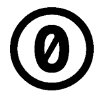 CC0 – viešoji sritis (angl. public domain)

CC BY – priskyrimas 

CC BY-SA – priskyrimas, analogiškas platinimas

CC BY-ND – priskyrimas, jokių išvestinių kūrinių

CC BY-NC priskyrimas, nekomercinis naudojimas
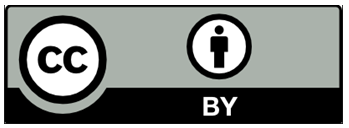 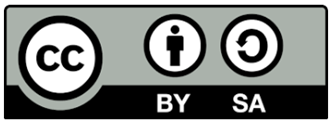 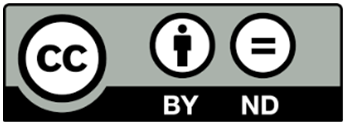 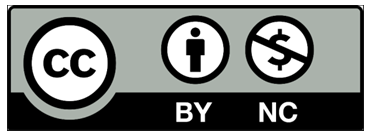 [Speaker Notes: CC0
Jau iš ženklinimo simbolio galima nuspėti, kad tai Kūrybinių bendrijų sukurtas ženklinimo būdas, kuriuo ženklintojas pareiškia, kad galioja „nulis“ teisių į jo internete paskelbtą objektą – autorius paskelbia atsisakąs visų ir bet kokių teisių, ir objektą savo pasirinkimu atiduoda viešajai sričiai (angl. public domain).

Priskyrimas (CC BY)
CC BY yra kūrybinių bendrijų licencija, reikalaujanti nurodyti (priskirti) autorystę, tačiau objektą galima naudoti be apribojimų. 

Priskyrimas – analogiškas platinimas (CC BY-SA)
CC BY-SA licencija nurodo, kad objektą galima naudoti be apribojimų, būtina nurodyti autorių, tačiau, pakeitus ar panaudojus savo kūryboje, privaloma naujai sukurtus objektus skelbti dalijantis analogiškomis sąlygomis, t. y. taip pat ženklinti tokia pačia licencija – CC BY-SA. Tai reiškia, kad bet koks išvestinis kūrinys, kurį sukursite pasinaudoję originaliu objektu, taip pat privalės būti paženklintas CC BY-SA.

Priskyrimas – jokių išvestinių kūrinių (CC BY-ND)
CC BY-ND licencija nurodo, kad objektą galima naudoti be apribojimų, būtina nurodyti autorių, tačiau draudžiama jį keisti, modifikuoti, kurti išvestinių kūrinių (išversti į kitą kalbą, papildyti naujais ar panaudoti tik kai kuriuos elementus, redaguoti, karpyti ir pan.).

Priskyrimas – nekomercinis naudojimas (CC BY-NC)
CC BY-NC licencija nurodo, kad objektą galima naudoti be apribojimų, tačiau tik nekomerciniais tikslais. Būtina nurodyti autorių.]
Nekomercinis naudojimas
Neskirtas ir nenukreiptas į komercinės naudos ar piniginio atlygio gavimą.
Nesvarbu, ar nauda gaunama pinigais, ar tai yra kitokia ekonominė nauda (prisidėjimas prie reputacijos, žinomumo).
[Speaker Notes: Lietuvos Respublikos autorių teisių ir gretutinių teisių įstatymas (LR ATGTĮ) komercinius tikslus apibrėžia kaip tikslus, kuriais siekiama tiesioginės ar netiesioginės ekonominės ar komercinės naudos; su jais paprastai nesiejama veikla, kurią gera valia vykdo galutiniai vartotojai. Kūrybinės bendrijos licencijos nekomercinį naudojimą apibrėžia kaip naudojimą, kuris neskirtas ir nenukreiptas į komercinės naudos ar piniginio atlygio gavimą.

Reikia pažymėti, kad nesvarbu, ar nauda gaunama pinigais, ar tai yra kitokia ekonominė nauda, pvz., objektas panaudojamas reklamoje, kuri reklamą užsakančios komercinės įmonės naudai konkrečios piniginės išraiškos neturi, tačiau prisideda prie reklamos užsakovo reputacijos, žinomumo, taigi ir teikia reklamos užsakovui ekonominę naudą.]
Ar tai nekomercinis naudojimas? (1)
Bibliotekininkas panaudojo kito autoriaus fotografiją (CC BY-NC licencija) savo lėšomis išleistoje informacinėje knygoje apie krašto istoriją.
Knygą jis parduoda knygynuose ir renginiuose.
Pelno negauna (išlaidos didesnės nei gautos pajamos).
[Speaker Notes: Tarkime, bibliotekininkas panaudojo kito autoriaus fotografiją, kuri yra pažymėta CC BY-NC licencija savo lėšomis išleistoje informacinėje knygoje apie krašto istoriją, ir vėliau tą knygą parduoda knygynuose ir renginiuose. Nežiūrint to, kad bibliotekininkas nėra įmonė, kuri pagal savo veiklos nuostatus siekia pelno, ir galbūt vienas iš naudojimo tikslų – visuomenės informavimas ir švietimas, visgi knyga parduodama už piniginį atlygį, t. y. gaunamos pajamos, ir to objekto naudojimas akivaizdžiai laikytinas komerciniu. Tai reiškia, kad šis bibliotekininkas neturėjo teisės panaudoti nuotraukos savo knygoje, ir nuotraukos autorius gali siekti prisiteisti žalą. Dar galima pridėti, kad nors šis bibliotekininkas gali teigti, kad jis iš knygos išleidimo ir pardavimo negavo pelno (išlaidos buvo didesnės nei gautos pajamos), tačiau tai esmės nekeičia – tai vis tiek yra ekonominės naudos siekimas.

Atsakymas – tai komercinis panaudojimas.]
Ar tai nekomercinis naudojimas? (2)
Bibliotekininkas panaudojo kito autoriaus fotografiją (CC BY-NC licencija) savo lėšomis išleistoje informacinėje knygoje apie krašto istoriją.
Išleistą knygą jis dalina nemokamai.
Bibliotekininkas organizuoja mokymus, kuriuose supažindina su savo krašto istorija. Mokymai yra mokami, o klausytojai dažnai būna knygos skaitytojai.
[Speaker Notes: Atsakymas – tai komercinis panaudojimas.]
Teisė naudoti edukaciniais tikslais
Galima naudoti kūrinį neatsiklausus mokymo ir mokslinių tyrimų tikslais, jei tai neviršija mokymui ar moksliniam tyrimui reikalingo masto.
Jei tokių kūrinių nėra prekyboje ir autoriai nedraudžia, tokiais kūriniais leidžiama naudotis studentams bibliotekose, vidiniame tinkle.
Išimtis galioja tik teisėtai išleistiems ir įsigytiems kūriniams.
[Speaker Notes: Lietuvos Respublikos autorių teisių ir gretutinių teisių įstatymas (LR ATGTĮ) nustato tam tikras autorių teisių išimtis, t. y. atvejus, kai kūrinį ar atlikimą galima panaudoti neatsiklausus autorių teisių savininko leidimo. Viena iš tokių išimčių aktuali bibliotekininkams, muziejininkams, mokykloms, universitetams – kūrinio naudojimas mokymo ir mokslinių tyrimų tikslais, kiek tai susiję su mokymo programomis ir neviršija mokymui ar moksliniam tyrimui reikalingo masto (pvz., atgaminti, viešai skelbti ir viešai rodyti, kai jie naudojami mokymosi procese kaip iliustruojantys pavyzdžiai arba jei naudojamas visas kūrinys, jis neturi sudaryti didžiosios dalies mokymo proceso, pvz., pamokos, paskaitos). Jei tokių kūrinių nėra prekyboje ir autoriai nedraudžia, tokiais kūriniais taip pat leidžiama naudotis studentams bibliotekose, vidiniame (tik institucijos darbuotojams ir studentams) tinkle ir kt. Taigi ši išimtis nereiškia, kad prisidengus „mokymo tikslais“ galima skaitmeninti ar kitaip viešinti, kelti į laisvai prieinamą interneto svetainę viso kūrinio, net ir edukaciniais tikslais. Taip pat svarbu nepamiršti, kad šią (kaip ir kitas) išimtį galima taikyti tik teisėtai išleistiems ir įsigytiems kūriniams.]
Ar naudota edukaciniais tikslais?
Pradinės mokyklos mokytojas piratinėje svetainėje rado jo pamokai labai tinkamą vadovėlį. 
Jis atsispausdino tik vieną skyrių ir kartu su kita savo medžiaga įtraukė į pamokos dalomąją medžiagą.
Padalino mokiniams dalomosios medžiagos kopijas.
[Speaker Notes: Pradinės mokyklos mokytojas nelegalioje (piratinėje) svetainėje rado jo pamokai labai tinkamą vadovėlį. Jis jį atsisiuntė, atsispausdino vieną skyrių ir kartu su kita savo jau ankstesne medžiaga įtraukė į pamoką, manydamas, kad pritaiko įstatymo išimtį dėl kūrinio naudojimo neatsiklausus autorių teisių savininko mokymo ir mokslinių tyrimų tikslais. Kitą dieną jis padalino mokiniams to kūrinio ištraukų kopijas siūlydamas jiems „be reikalo neišlaidauti“, o naudotis tuo, ką jis jiems duoda. 

Atsakymas. Akivaizdu, kad mokytojas pažeidė autorių teisių savininko teises. Norėdamas pritaikyti minėtą išimtį, jis turėjo kreiptis į mokyklą su prašymu legaliai įsigyti legaliai išleistą vadovėlį.]
Kūrybinių licencijų rūšys (2)
CC BY-NC-SA – priskyrimas, nekomercinis naudojimas, analogiškas platinimas 

CC BY-NC-ND – priskyrimas, nekomercinis naudojimas, jokių išvestinių kūrinių
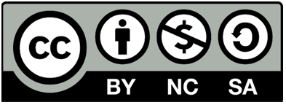 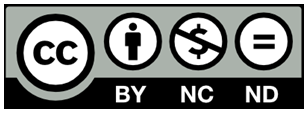 [Speaker Notes: Priskyrimas – Nekomercinis naudojimas – Analogiškas platinimas (CC BY-NC-SA)
CC BY-NC-SA licencija nurodo, kad objektą galima naudoti tik nekomerciniais tikslais, o pakeitus ar panaudojus savo kūryboje (išvestiniai kūriniai), privaloma naujai sukurtus objektus skelbti dalijantis analogiškomis sąlygomis. Būtina nurodyti autorių.

Priskyrimas – nekomercinis naudojimas – jokių išvestinių kūrinių (CC BY-NC-ND)
Ši licencija yra pati griežčiausia iš šešių pagrindinių mūsų licencijų, ji leidžia kitiems tik parsisiųsti jūsų darbus ir dalintis jais su kitais, su sąlyga, kad nurodoma Jūsų autorystė, tačiau kiti negali niekaip pakeisti (modifikuoti, adaptuoti, aranžuoti, kurti jų pagrindu kitus muzikos kūrinius (remiksuoti ar pan.), sinchronizuoti laiko atžvilgiu su judančiu vaizdu, išversti į kitą kalbą, papildyti ar panaudoti jų elementus, redaguoti, karpyti, pildyti ir t. t.) Jūsų darbų nei panaudoti jų komerciniais tikslais. Būtina nurodyti autorių.]
[Speaker Notes: Pabaigai pateiksime visas Kūrybinių bendrijų licencijas apibendrinančią schemą. Joje aiškiai matysite licencijų skirtumus ir panašumus.]
Praktinė užduotis
[Speaker Notes: Pasirinkite vieną iš patektų dviejų galimų užduočių ir ją užduokite klausytojams.]
Praktinė užduotis (A)
Peržiūrėkite Europeana (https://www.europeana.eu/lt) ir Wikipedia (https://lt.wikipedia.org/wiki/) svetaines ir atkreipkite dėmesį, kokios licencijos ir žymėjimai taikomi teksto, vaizdo, garso ir kt. objektams?
Pateikite kūrinių iš darbo veiklos pavyzdžių (tekstų, vaizdų ar pan.), kuriems būtų galima pritaikyti CC BY-SA arba CC BY-ND licenciją.
[Speaker Notes: Praktinė užduotis (A variantas, 20 min.). 

Užduoties pristatymas. Kartu su klausytojais peržiūrėkite Europeana (https://www.europeana.eu/lt) ir Wikipedia (https://lt.wikipedia.org/wiki/) svetaines ir atkreipkite dėmesį, kokios licencijos ir žymėjimai taikomi teksto, vaizdo, garso ir kt. objektams? Aptarkite vyraujančius (10 min). 

Paprašykite kiekvieno klausytojo pateikti kūrinių iš darbo veiklos pavyzdžių (tekstų, vaizdų ar pan.), kuriems būtų galima pritaikyti CC BY-SA arba CC BY-ND licenciją. Aptarkite rezultatus, paprašykite klausytojų pagrįsti, kodėl jie vieniems kūriniams norėtų priskirti veną ar kitą licenciją. Paprašykite kiekvieno skaitytojo trumpai argumentuoti licencijos parinkimą (10 min). 

Šiame užsiėmime itin svarbi dalyvių nuomonė, patirtis, įžvalgos. Pasidalindami savo žiniomis dalyviai praturtina vieni kitus.]
Praktinė užduotis (B)
Parinkite savo sukurtam kūrybiniam produktui (knygai, tekstui, muzikai, nuotraukai ar pan.) jam tinkamą kūrybinę licenciją (parinkimo įrankis: https://creativecommons.org/choose/). 
Jei nesate sukūrę jokio kūrinio, padarykite nuotrauką telefonu – tai bus pirmasis jūsų kūrybinis produktas.
Trumpai argumentuokite licencijos parinkimą.
[Speaker Notes: Praktinė užduotis (B variantas, 20 min.). 

Užduoties pristatymas. Paprašykite klausytojų parinkti savo sukurtam kūrybiniam produktui (knygai, tekstui, muzikai, nuotraukai ar pan.) jam tinkamą kūrybinę licenciją. Pasiūlykite pasinaudoti kūrybinių licencijų parinkimo įrankiu: https://creativecommons.org/choose/. Kai klausytojai ims sakyti, kad jie nėra sukūrę jokio kūrinio, paprašykite paimti į rankas išmanųjį telefoną, nueiti prie lango, jį atidaryti ir padaryti nuotrauką – tai ir bus pirmasis jų kūrybinis produktas (5 min). 

Paprašykite kiekvieno skaitytojo trumpai argumentuoti licencijos parinkimą (13 min). Šiame užsiėmime itin svarbi dalyvių nuomonė, patirtis, įžvalgos. Pasidalindami savo žiniomis dalyviai praturtina vieni kitus. 

Apibendrinkite užduotį – 2 min. Pagal galimybes, kol dalyviai pristatinės savo rezultatus, užsirašykite kertinius nugirstus dalykus kaip vieno ar dviejų žodžių frazes ir panaudokite jas apibendrinime.]
Plagiatas
[Speaker Notes: Temos pristatymas (20 min.). Naudodami pateiktis supažindinkite auditoriją su plagiato ir jo prevencijos tema, pristatykite svarbiausius aspektus. Papildomai galite susipažinti su tekstais literatūros skiltyje (šios temos pabaigoje), peržiūrėkite pateiktis su vaizdine medžiaga jose ir nuspręskite, kaip ir ar jas naudosite užsiėmime.]
Plagiatas
Tai svetimo kūrinio autorystės (visos ar dalies) pasisavinimas be autoriaus leidimo ir paskelbimas savo vardu (arba slapyvardžiu).
[Speaker Notes: Plagiatas – tai svetimo kūrinio autorystės (visos ar dalies) pasisavinimas be autoriaus leidimo ir paskelbimas savo vardu (arba slapyvardžiu).]
Tekstų plagiato tipai
autorystės plagijavimas,
pažodinis plagiatas,
plagijavimas perfrazuojant.
[Speaker Notes: Tekstų plagiato tipai:
autorystės plagijavimas – tai kito autoriaus viso kūrinio pasisavinimas ir pateikimas kaip savo.
pažodinis plagiatas – kai visas ar dalis (pvz., sakinys, frazė ar pastraipa) autorinio teksto pasisavinama iš kito autoriaus darbo, nenurodant autorystės.
plagijavimas tiesmukai perfrazuojant – kai iš kito autoriaus kūrinio paimamas sakinys, frazė ar pastraipa, pakeičiamas vienas ar keli žodžiai, bet vis tiek nenurodomas autorius.]
Kaip cituoti, kad neapkaltintų plagiavimu?
Citatos neturi sudaryti esminės teksto dalies. 
Cituoti negausiai ir tik būtiniausiais atvejais. 
Vieno autoriaus citatų neturi būti neproporcingai daug.
Citatas pateikti taip, kad nekiltų abejonių, kur yra paties autoriaus mintys, o kur yra cituojamas (ar perfrazuojamas) tekstas.
[Speaker Notes: Plagiatu gali būti laikoma klaidingai cituojami šaltiniai. Citata yra tiksliai atkartota trumpa teksto ištrauka. Nėra nustatyta citatų ilgio reikalavimų, tačiau laikomasi praktikos, kad citatos, ilgesnės nei 4 eilutės arba turinčios daugiau nei 40 žodžių, turėtų būti naudojamos tik išskirtiniais atvejais. Citatos (ypač vieno ir to paties autoriaus) neturi sudaryti esminės teksto dalies. Cituoti reikia negausiai ir tik būtiniausiais atvejais. Citatas pateikti taip, kad nekiltų abejonių, kur yra paties autoriaus mintys, o kur yra cituojamas (ar perfrazuojamas) tekstas. Lietuvių kalba citatos turi būti pažymėtos kabutėmis, kursyvu ar kitu šriftu. Praleistos citatos vietos žymimos sutartiniais ženklais <…>. Necituojamos bendrosios žinios (pvz., Latvijos sostinė yra Ryga).

Plagijuojami gali būti ir vaizdai, pvz., iliustracijos, lentelės, brėžiniai ir pan.]
Plagijavimo pasekmės – pavyzdys
Akademinės etikos ir procedūrų kontrolierius nustatė, kad rengdamas habilitacinį darbą tuometinis Kauno technologijos universiteto rektorius savo monografijoje nesilaikė citavimo taisyklių ir pažeidė akademinės etikos reikalavimus. 
Kontrolierius nurodė Vilniaus Gedimino technikos universitetui atšaukti sprendimą dėl laipsnio suteikimo.
[Speaker Notes: Buvęs studentas publikavo vaizdo įrašą, kuriame įrodinėjo, kad tuometinio Kauno technologijos universiteto rektoriaus dar 2002 metais habilitacijai teiktoje monografijoje esama plagiato (ištisos pastraipos pažodžiui nukopijuotos nuo užsienio mokslininkų darbų, kai kurie nurašyti teiginiai pateikti kaip autoriaus nuomonė, dalies teiginių autoriai nurodyti klaidingai ir pan.). Vėliau akademinės etikos ir procedūrų kontrolierius nustatė, kad rengdamas habilitacinį darbą tuometinis Kauno technologijos universiteto rektorius minėtoje monografijoje nesilaikė citavimo taisyklių ir pažeidė akademinės etikos reikalavimus. Kontrolierius nurodė Vilniaus Gedimino technikos universitetui atšaukti sprendimą dėl laipsnio suteikimo.
Plačiau: https://youtu.be/GzVrHL8UTdU]
Plagiato prevencija
visuomenės švietimas;
tekstai tikrinami teksto sutapties patikros programomis.
[Speaker Notes: Plagiato prevencijos priemonės:
visuomenės švietimas (tam, kad plagiato iš viso neatsirastų);
publikuoti rengiami tekstai tikrinami teksto sutapties patikros programomis (tam, kad atsiradę plagiato tekstai nebūtų publikuoti).

Tekstų sutapčiai atpažinti kuriamos specialios plagiato sutapties patikros kompiuterinės programos (pvz., „Turnitin“, „iThenticate“, „Oxsico“ ir kt.).

Tekstų sutapties patikros programos automatiniu būdu atlieka tekstų palyginimą ir pateikia teksto sutapties ataskaitas, kuriose matomos nuspalvintos teksto vietos, sutampančios su kitais šaltiniais, kuriuose buvo ieškota, bei nurodoma, kuriuose šaltiniuose rasta sutaptis. Teksto patikros įrankio rodomas teksto sutapties dydis procentais savaime dar nereiškia, jog darbe yra būtent tiek procentų plagiato, tai tėra tik tekstų sutapties procentai. Toliau reikia aiškintis, dėl kokios priežasties atsirado sutaptis. Gal tai citata? Gal tai autoriaus anksčiau publikuotas tekstas? Gal tai literatūros sąrašai, šaltinių aprašai, nuorodos į šaltinius? Ne visos sutaptys yra laikomos plagiatu.]
Apibendrinimas
Intelektinė nuosavybė ir jos apsaugos reikšmė.
Autorių teisės ir autorių teisių objektai.
Autorių teisių išimtys nekomerciniam naudojimui ir edukacijos tikslais.
Kūrybinių bendrijų licencijų nauda.
Plagiatas ir kaip jo išvengti.
[Speaker Notes: Apibendrinant labai trumpai, nesigilinant į smulkmenas, priminkite klausytojams pagrindines potemes:
Intelektinė nuosavybė ir jos apsaugos reikšmė
Autorių teisės ir autorių teisių objektai
Autorių teisių išimtys nekomerciniam naudojimui ir edukacijos tikslais
Kūrybinių bendrijų licencijų nauda
Plagiatas ir kaip jo išvengti]
1 užsiėmimas. Kam reikalingos autorių teisės ir visokios licencijos?
Klausimai?
[Speaker Notes: Jei dar turite laiko, paklauskite klausytojų, gal jie turi kokių nors klausimų? Jei laiko nebeliko – informuokite, kad klausimams laiko nebeliko, tačiau klausytojai gali užduoti klausimus per pertrauką, per laiką pasibaigus užsiėmimui, el. paštu ar pan.]